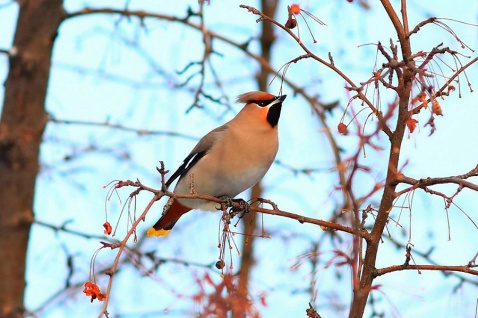 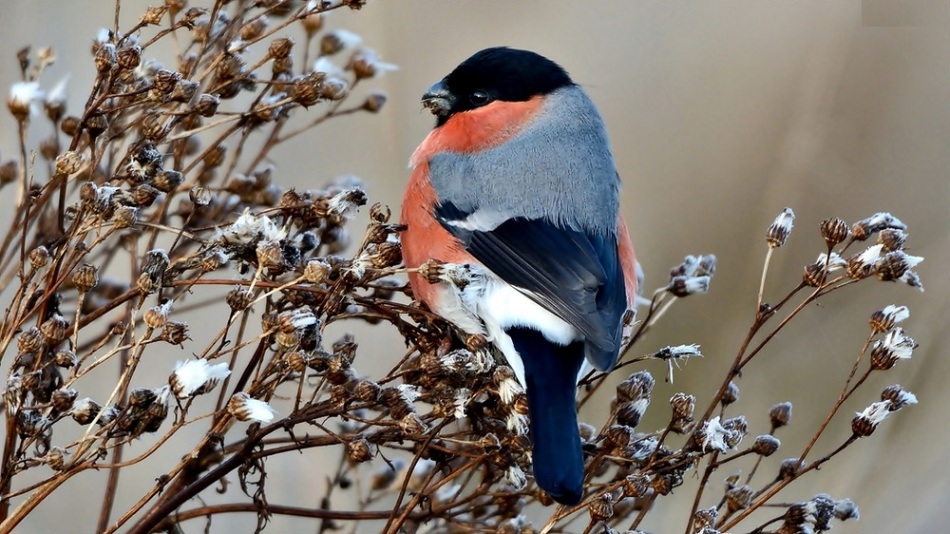 Птицы.
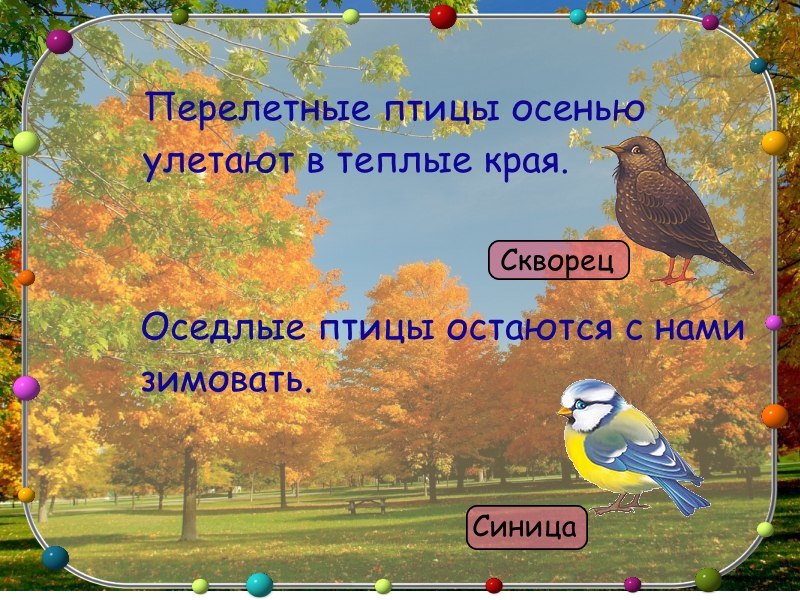 Перелетные птицы.
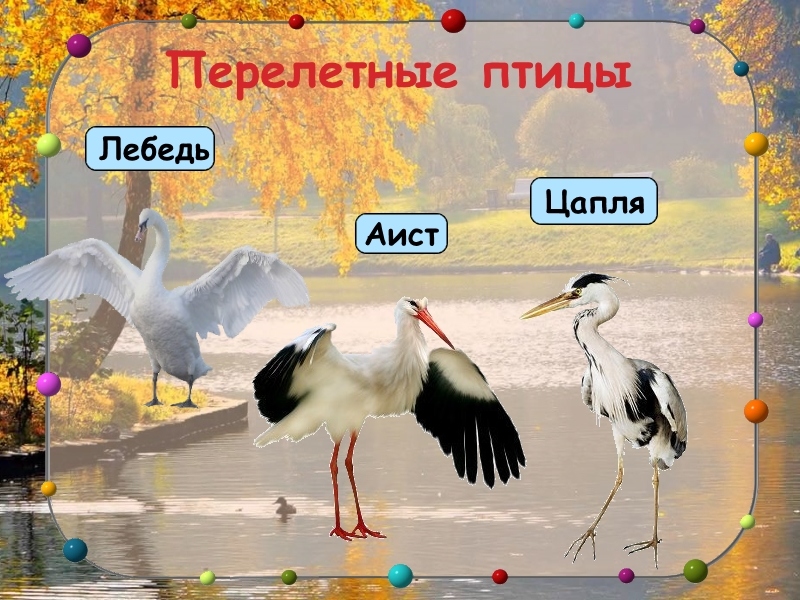 Грачи очень любят прилетать на свежевскопанную землю, иногда они летят прямо за пашущим трактором, чтобы успеть достать из разрытой земли, как можно больше червей и личинок.
Соловей. Эта неприметная птичка с певческим голосом любит тепло, и поэтому по осени улетает на юг. А для зимовки наши родные соловьи облюбовали жаркую Африку. Эти птицы летят зимовать в восточную часть континента — Кению и Эфиопию. Однако насладиться их пением местные жители не могут, потому что поют соловьи только в брачный период, который у них проходит на Родине.
Ласточка. Ласточки любят скалистую местность, часто селятся они и на отвесных стенах карьеров, которые выкопали люди. Однако наши зимы для ласточек слишком суровы и поэтому осенью они улетают в южную, дальнюю от нас, часть Африки или в Тропическую Азию.
Чиж. Как и грач является перелетной птицей, которая прилетает рано и зимует недалеко: на Кавказе, в Казахстане и в южной Европе. Внешне чижи неприметны, их серо-зеленые перья, абсолютно не бросаются в глаза на фоне ветвей. Нрав у птички под стать внешности: тихий и кроткий.
Трясогузка. Стройная птичка, которая быстро бегает по земле и при каждом шаге потряхивает хвостом. Зиму трясогузки проводят в восточной Африке, южной Азии, а иногда и в южной Европе.
Жаворонок. Жаворонки возвращаются из теплых стран очень рано, порой уже в марте можно слышать их звонкую песню, которая становится предвестником весеннего тепла. А зимуют жаворонки в Южной Европе.
Чайка. С наступлением холодов чайки, живущие на побережьях северных морей, мигрируют к Черному и Каспийскому морям. Но с годами чайки все больше тянутся к людям, и всё чаще остаются зимовать в городах.
Скворец. Скворцы очень нуждаются в домиках-скворечниках, так как чаще всего потомство выводят они именно в них. А зимовать наши скворцы отправляются в Южную Европу и Восточную Африку.
Стриж. Стрижи зимуют в Африке, причем долетают до её экваториальной части или и вовсе отправляются в южную часть материка.
Это причудливое черное облако — стая скворцов, возвращающихся домой
Цапля. Определить где зимуют цапли достаточно сложно, часть из них преодолевает огромные расстояния до Южной Африки, часть зимует в Крыму или на Кубани, а в Ставропольском крае цапли иногда и вовсе остаются зимовать.
Журавль. Эта птицы моногамны, и однажды выбрав партнера, сохраняют ему верность всю жизнь. Селятся журавли в болотистой местности. А места их зимовки столь же разнообразны, как и у цапель: Южная Европа, Африка и даже Китай — во всех этих частях света можно встретить журавлей, прилетевших из России зимовать.
Аист. В России встречаются черные и белые аисты. Белые аисты вьют огромные гнезда, ширина которых составляет до полутора метров, и делают очень длинные перелеты на юг. Порой они преодолевают пол планеты и долетают до ЮАР — страны, которая находится на самом юге Африки.
Лебедь. Лебедь — птица олицетворяющая преданность и романтику. Лебеди относятся к водоплавающим птицам, поэтому и для зимовки они выбирают места возле воды, часто это Каспийское или Средиземное море.
Утка. Дикие утки зимой, как правило, не улетают далеко и остаются на просторах постсоветских государств. Примечательно, что их домашние сородичи по осени также начинают беспокоиться и порой пытаются улететь, иногда они даже перелетают загородки и пролетают незначительные расстояния.
Кукушка. Кукушки селятся и в лесах, и в лесостепи, и в степи. Подавляющее большинство кукушек улетает зимовать в тропическую и Южную Африку, реже кукушки зимуют в Южной Азии: в Индии и Китае.
Зимующие птицы.
Почему перелетные птицы улетают в теплые края, где они зимуют, почему возвращаются обратно?Зима — суровое испытание для птиц. И остаются зимовать только лишь те, которые в суровых условиях могут добыть себе пропитание. Снегирь добывает семена
Какими могут быть способы выживания птиц в холодную пору?Некоторые птицы запасают летом корм на зиму. Они прячут семена растений, орехи, желуди, гусениц и личинок в траве и трещины на коре деревьев. К таким птицам относится поползень.Некоторые птицы не боятся людей и живут вблизи жилых домов. Зимой они находят еду в кормушках и на мусорных кучах.Некоторые птицы являются хищниками и питаются грызунами. Есть хищные птицы, которые могут питаться зайцами, охотиться на рыбу, мелких птиц и летучих мышей. Рябина в зимнюю пору спасает многих пернатых от голода
Если птица может найти себе зимой еду — значит ей не нужно отправляться осенью в утомительный и трудный перелет в теплые края.Снегири клюют хлебные крошки в кормушке
Казалось бы, всё просто, и единственная причина сезонной миграции птиц — отсутствие пищи. Но на самом деле здесь больше вопросов, чем ответов. К примеру, представьте себе, что  дикой утке, которая является перелетной птицей, предоставили пруд с искусственным подогревом и достаточное количество еды. Останется ли она зимовать? Конечно же, нет. Её позовет в дальнюю дорогу, сильное чувство, которое сложно объяснить, называемое природным инстинктом.Дикие утки в небе.
Получается, что птицы улетают в теплые края, как бы по привычке, потому что сотни и тысячи лет так делали их предки.Птенцы.
Ещё один вопрос, требующий ответа: почему птицы возвращаются из теплых стран каждую весну? Ученые-орнитологи сделали выводы, что начало обратного перелета связано с активизацией половых гормонов и началом периода размножения. Но зачем птицам пролетать тысячи километров и выводить птенцов именно там, где они сами появились на свет? Поэты и романтичные натуры говорят, что птиц, как и людей, просто тянет на Родину.Откуда перелетные птицы знают, куда им лететь? Вопрос, на который и по сей день, нет вразумительного ответа. Экспериментально доказано, что птицы могут ориентироваться в абсолютно незнакомой местности и в условиях ограниченной видимости, когда не видно ни солнца, ни звезд. У них есть орган, который позволяет ориентироваться по магнитному полю Земли.Но загадкой остается то, как молодые особи, которые раньше никогда не летали в теплые края, сами находят место зимовки, и как они узнают маршрут, по которому нужно лететь? Получается у птиц, на генетическом уровне записана информация о точке на карте, куда нужно лететь и более того, нарисован к ней маршрут.
Птицы безошибочно находят путь к месту зимовки.
Птицы, зимующие в теплых краях, не откладывают яйца и не высиживают птенцов, а значит и гнездо им не нужно. Гнездо нужно только птенцам, которых перелетные птицы будут высиживать на своей Родине.
Вьют ли гнезда перелетные птицы на юге?
Первыми весной прилетают грачи. Эти птицы возвращаются на Родину ранней весной, когда появляются первые проталины в снегу. Своим крепким клювом грачи выкапывают на таких проталинах личинок, которые и составляют основу их рациона.
Последними прилетают птицы, которые питаются летающими насекомыми. Это ласточки, стрижи, иволги. Рацион этих птиц состоит из:
Комаров
Мух
Мошек
Слепней
Жуков
Цикад
Бабочек
Поскольку для появления большого количества взрослых летающих насекомых из личинок нужна теплая погода и примерно две недели времени, то и птицы, питающиеся ими, прилетают на родину после массового появления этих насекомых.
Какие птицы весной первыми и последними прилетают?
С наступлением осенних холодов насекомые завершают активный жизненный цикл и впадают в спячку. Поэтому первыми улетают в теплые края птицы, которые питаются насекомыми. Затем улетают птицы, которые питаются растениями. Последними улетают водоплавающие птицы. Для них даже осенью в воде достаточно корма. И улетают они перед тем, как вода в водоемах начинает замерзать.
Какие птицы осенью первыми и последними улетают?